Klasifikace látek
VY-32-INOVACE-CHE-14
AUTOR: Ing. Ladislava Semerádová
ANOTACE :Výukový materiál určený pro výuku chemie 1. ročníku SŠ, který může být použit při výkladu klasifikace látek podle fyzikálního kritéria, a chemického složení
KLÍČOVÁ SLOVA : skupenské přeměny, označení skupenských stavů, rozdělení heterogenních a homogenních směsí
Klasifikace látek
Klasifikace látek
a) podle fyzikálního kritéria
látky pevné (krystalické, amorfní) – stálý objem a tvar
látky kapalné – stálý objem, ale přizpůsobují se tvaru nádoby
látky plynné – nemají stálý objem ani tvar
Označení skupenských stavů
pevná fáze 		(s)
kapalná fáze 	(l)
plynná fáze 		(g)
vodný roztok 	(aq)
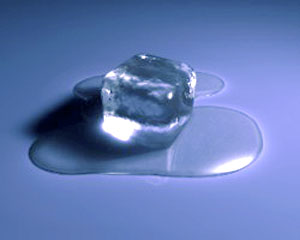 Fázové přechody – opakování učiva ZŠ
Fázové přechody – správné řešení
Určete druh skupenské přeměny
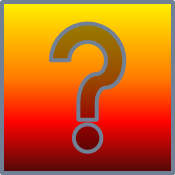 Schnutí prádla
Zamlžení oken
Tvorba jinovatky na podzim
Příprava ledu do nápojů
Ubývání zmrazků v zimním období, kdy teplota nevystoupí nad 0 OC
vypařování
kondenzace
desublimace

tuhnutí
sublimace
b) třídění látek z chemického hlediska
1.Dělení směsí
podle velikostí částic
Rozdělení heterogenních směsi
Rozdělení homogenních směsí
Kapalné roztoky 


Plynné roztoky 


Pevné roztoky
chlorid sodný ve vodě, ethanol ve vodě

vzduch


slitina kovů - bronz
2.Dělení chemických látek
chemické prvky
chemická látka složená z atomů o témže počtu protonů
atomy mohou být:
nesloučené – helium
sloučené do molekul kyslík – molekuly O2 
sloučené do krystalových struktur - diamant
chemické sloučeniny
chemická látka složená z atomů dvou nebo více prvků vázaných chemickou vazbou
stavebními částicemi jsou :
molekuly destilovaná voda – molekuly H2O
ionty -chlorid sodný -Na+, Cl-
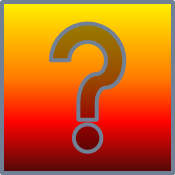 Určete o jakou látku se jedná
homogenní směs - kapalný roztok
heterogenní směs - suspenze

chemická sloučenina
chemický prvek

homogenní směs - pevný roztok

heterogenní směs - emulze

heterogenní směs - aerosol
Mořská voda

Voda z kaluže

Destilovaná voda
Měď

Bronz

Mléko

Mlha
POUŽITÉ ZDROJE:
MAREČEK, Aleš a Jaroslav HONZA. Chemie pro čtyřletá gymnázia. 3., přeprac. vyd. Olomouc: Nakladatelství Olomouc, 2005, 240 s. ISBN 80-7182-055-51
DUŠEK, Bohuslav a Vratislav FLEMR. Obecná a anorganická chemie pro gymnázia. SPN, 2007. ISBN 80-7235-369-1.
www.glassschool.cz